Лекция №13Тема 1.10. Электрические и магнитные элементы.
Цель: изучить классификацию и принцип действия элементов  автоматических устройств.                                Знания и умения1. Знать типы и принцип действия  исполнительных элементов.2. Знать устройство электромеханических промежуточных элементов и ферромагнитных элементов систем автоматики.
3.Уметь классифицировать элементы систем автоматики по назначению.
План
Элементы автоматики и их классификация по назначению, по принципу действия.
Чувствительные элементы, их использование для электрических измерений неэлектрических величин.
Параметрические преобразователи:
резистивные,
индуктивные, 
ёмкостные
4.  Генераторные преобразователи: термоэлектрические, пьезоэлектрические, трансформаторные, индукционные.
Резистивные
Потенциометрические
Тензометрические
Термометрические
Фотометрические
Классификация
датчики
Параметрические
Генераторные
Пьезоэлектрические
Индукционные
Трансформаторные
Термоэлектрические
Фотоэлектрические
Индуктивные
С подвижным якорем
С подвижным сердечником
Взаимоиндуктивные
С переменной площадью пластин
Ёмкостные
С переменным расстоянием между пластинами
С переменным диэлектриком
ПАРАМЕТРИЧЕСКИЕ     ДАТЧИКИ
I.  Резистивные  датчики
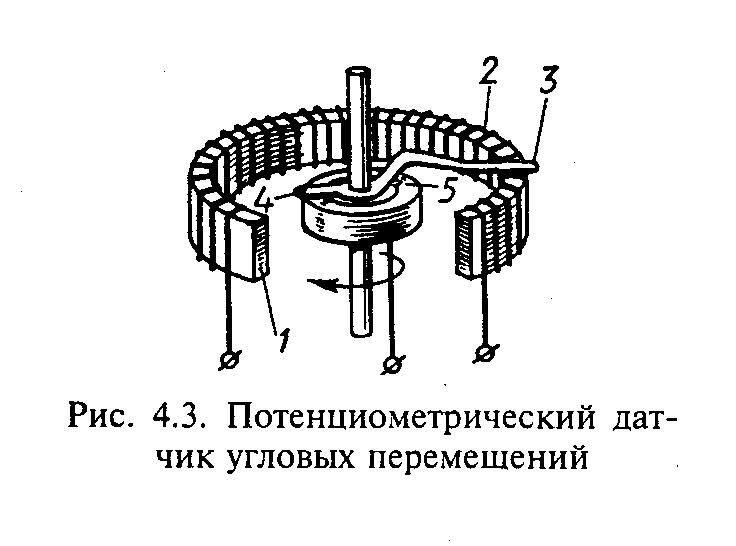 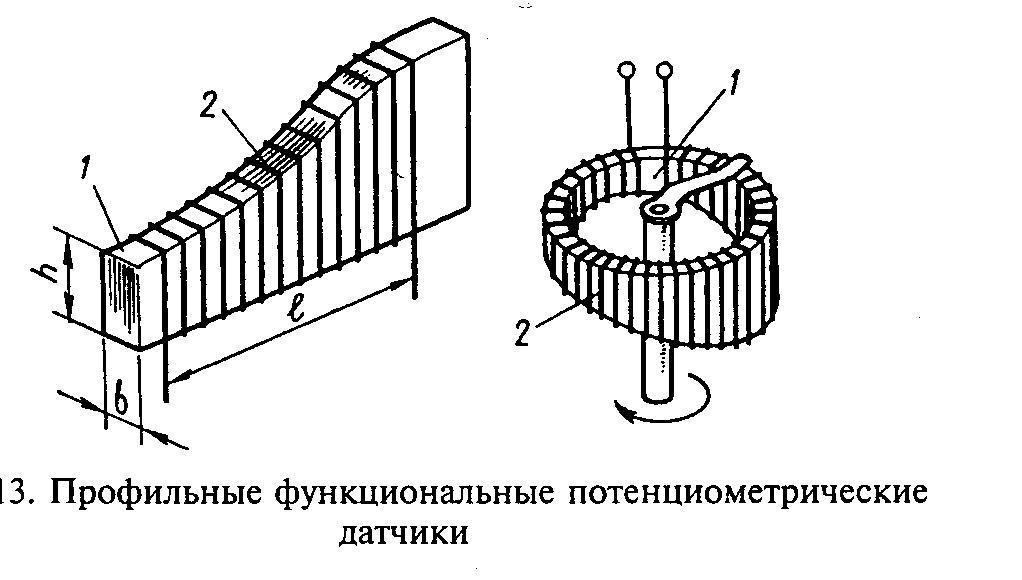 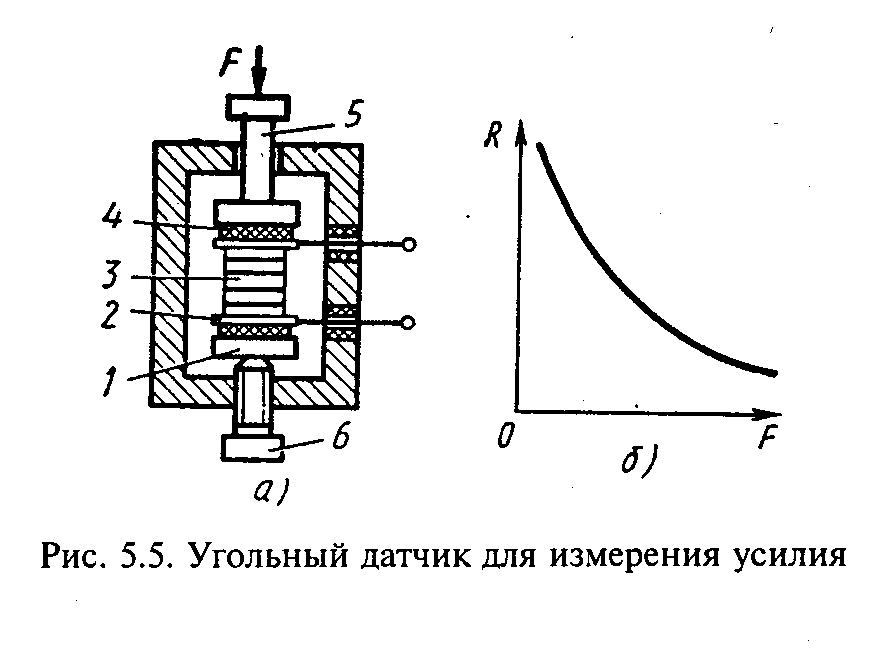 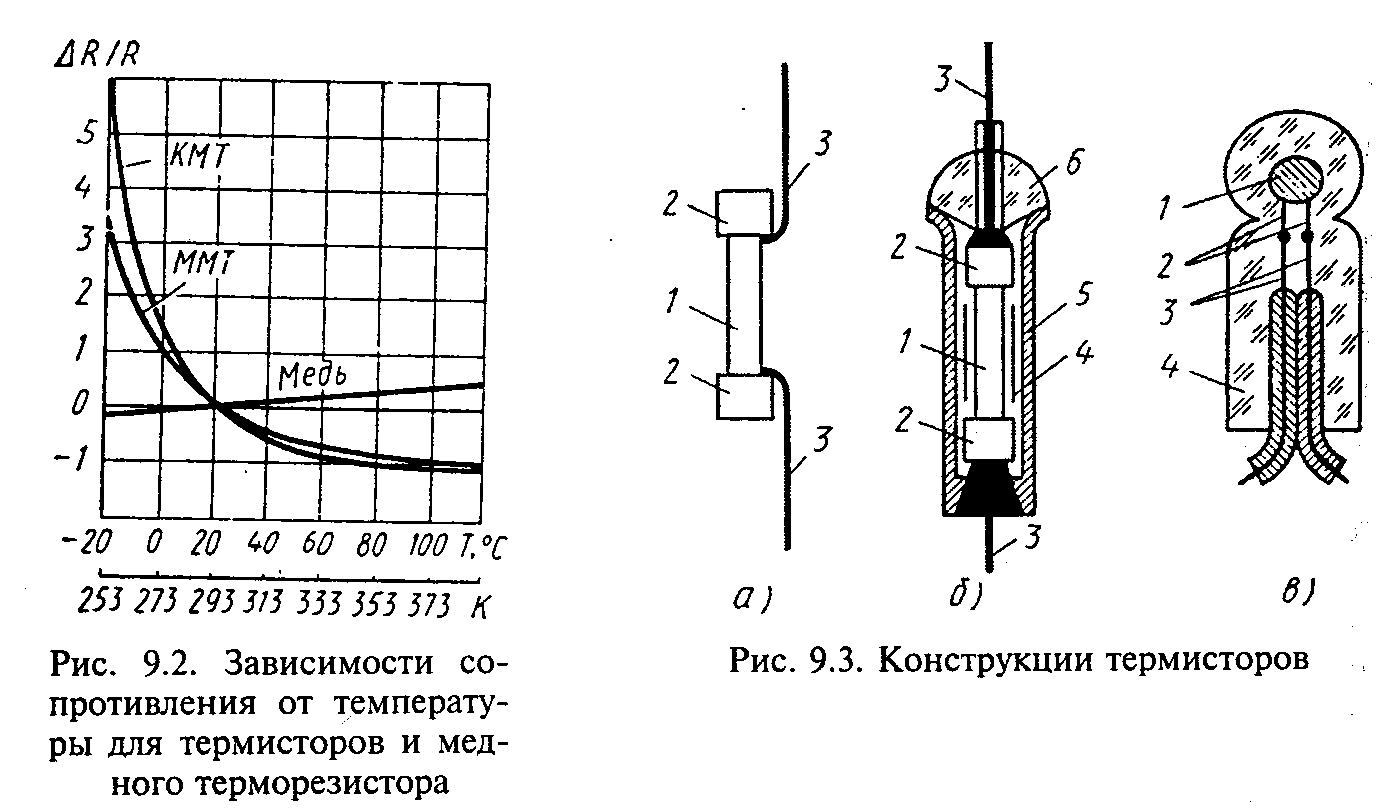 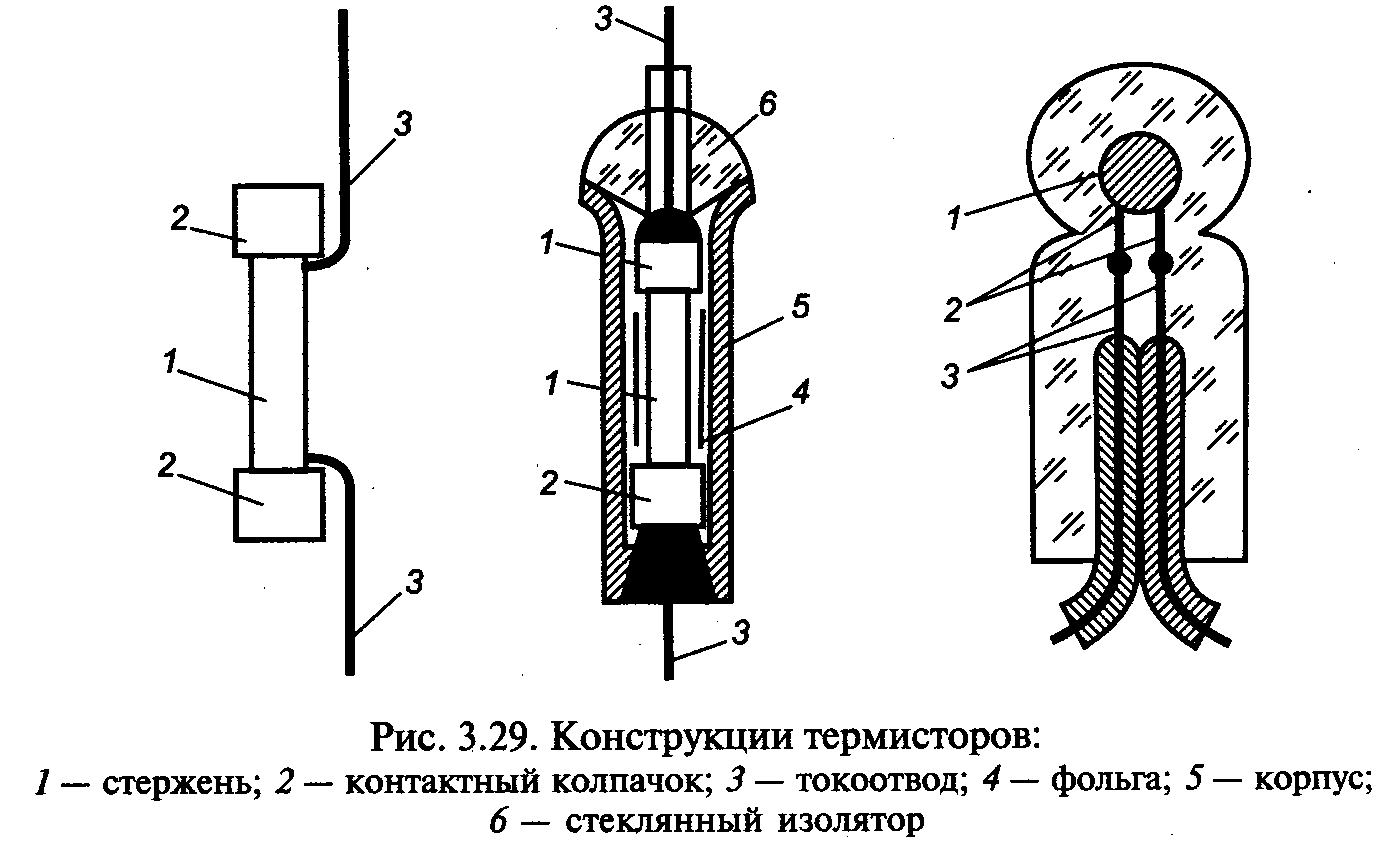 II. Емкостные датчики
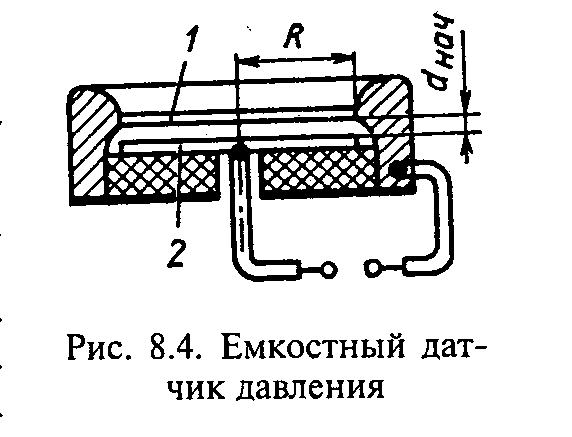 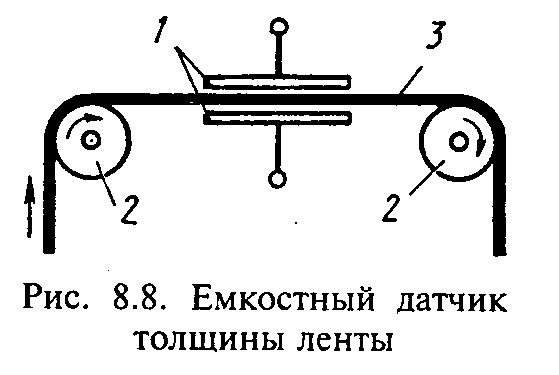 1.
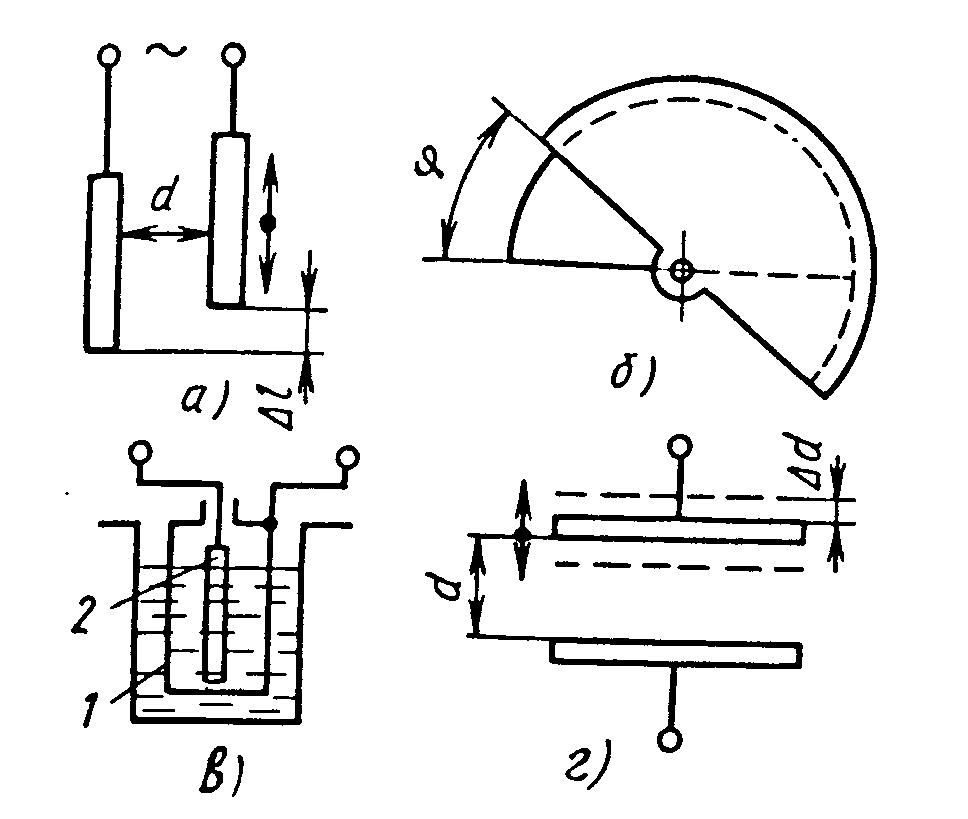 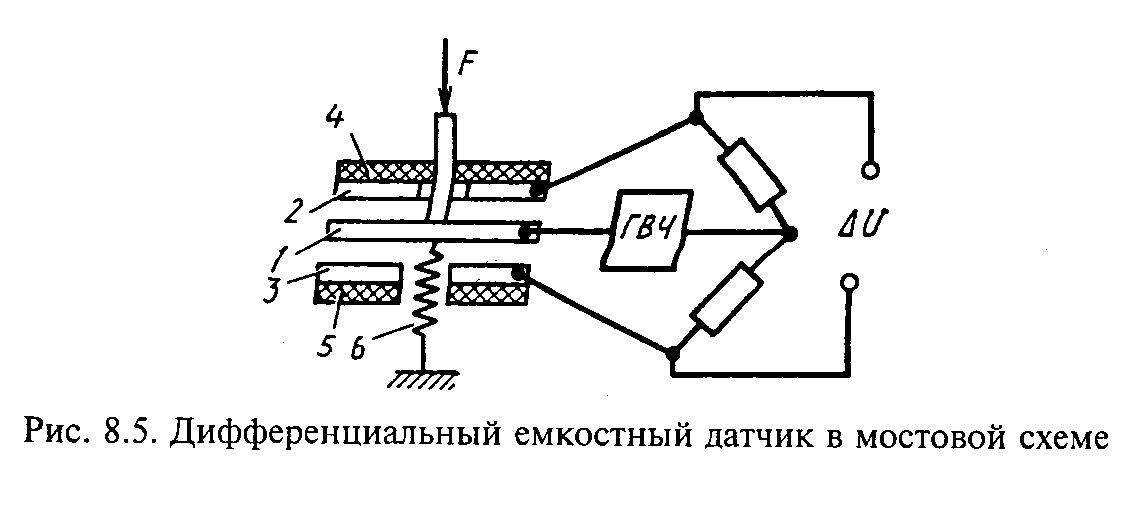 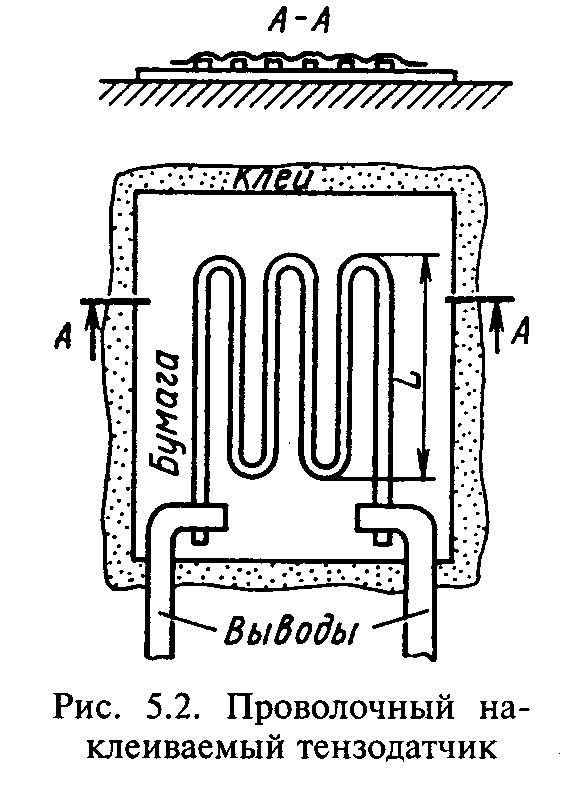 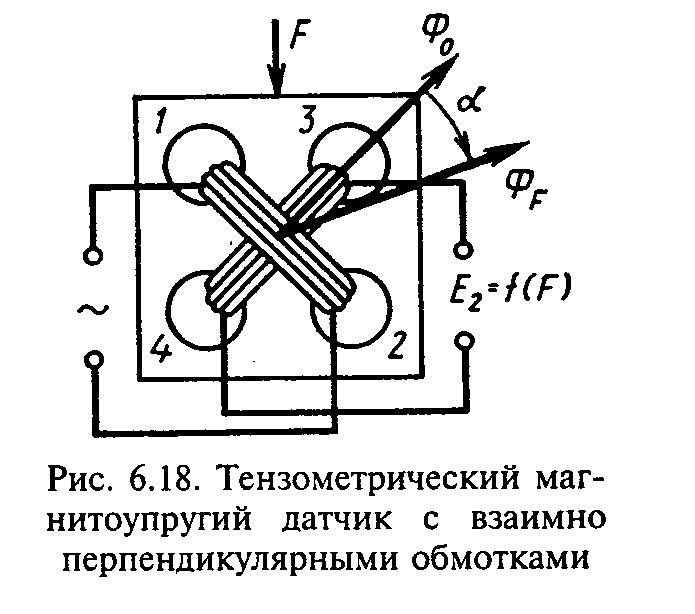 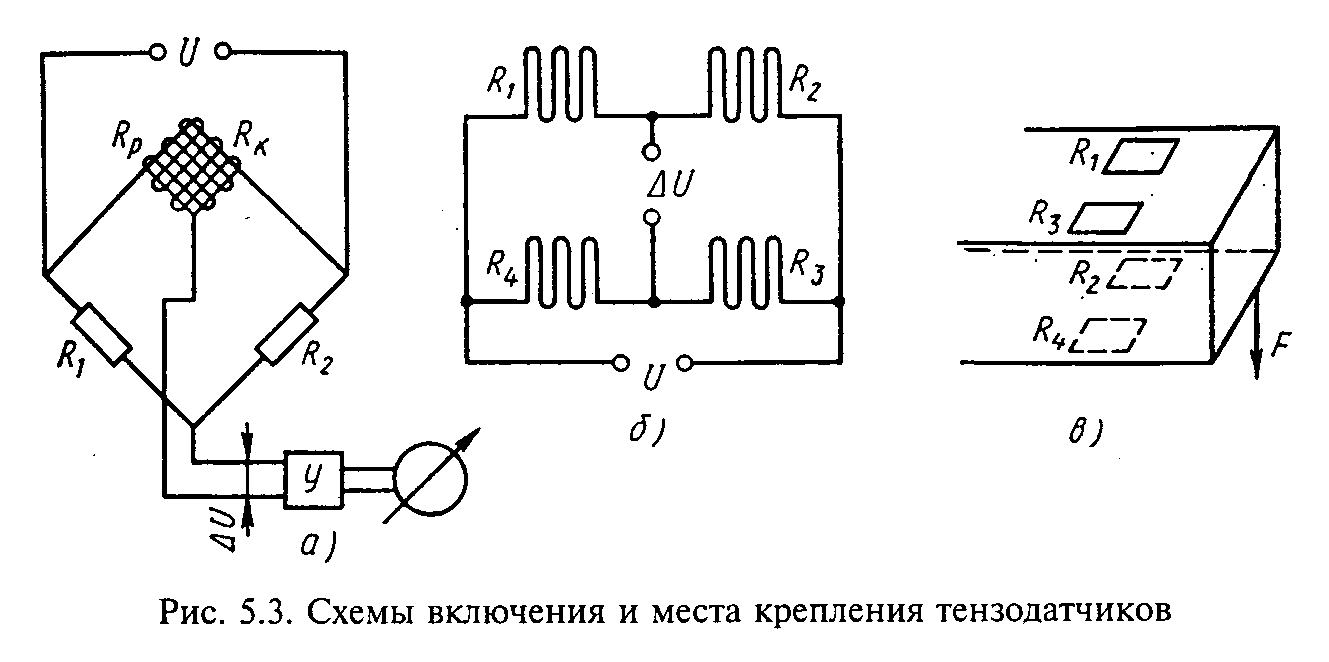 III. Индуктивные датчики
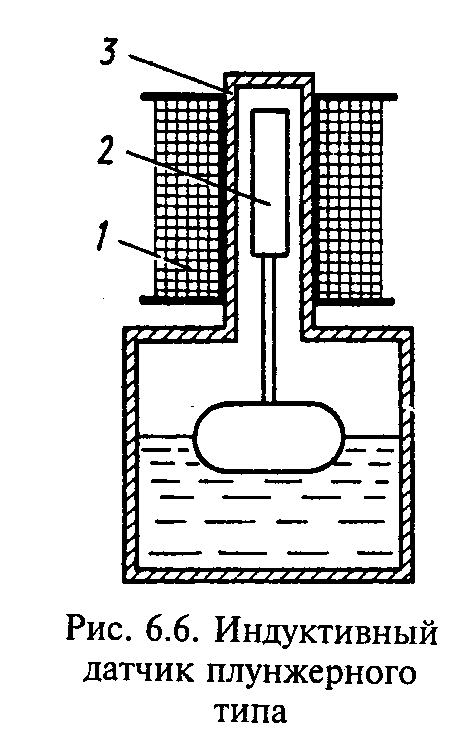 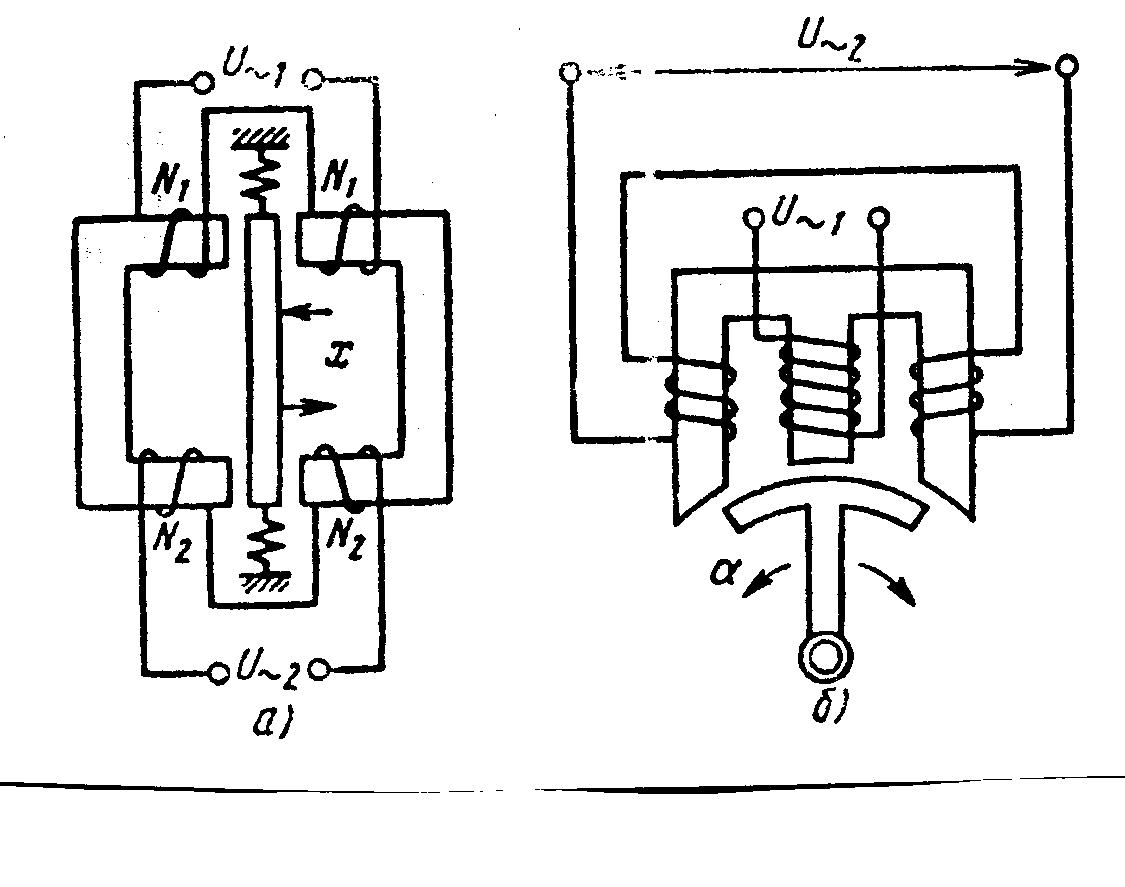 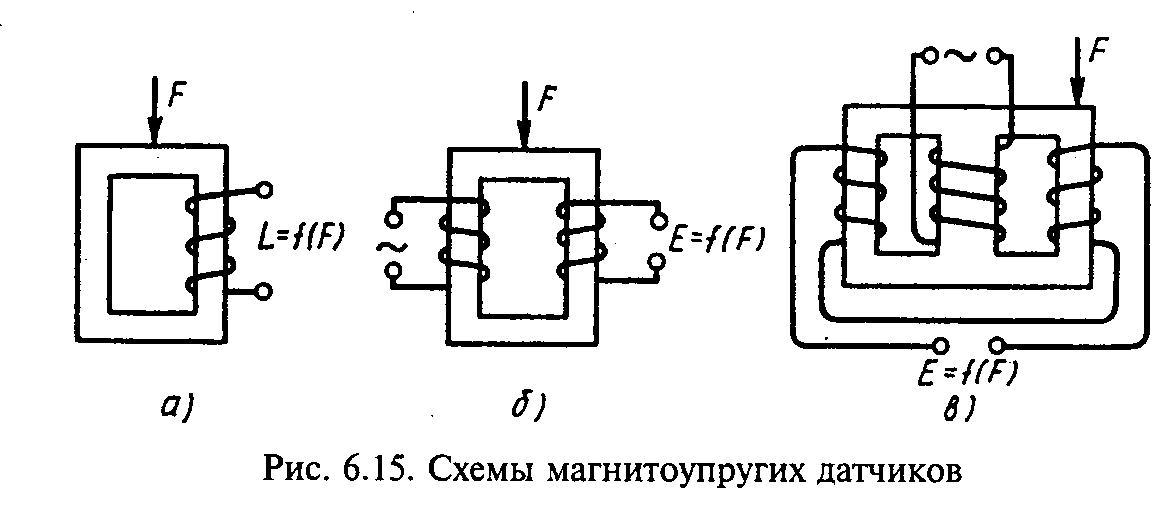 ГЕНЕРАТОРНЫЕ ДАТЧИКИ
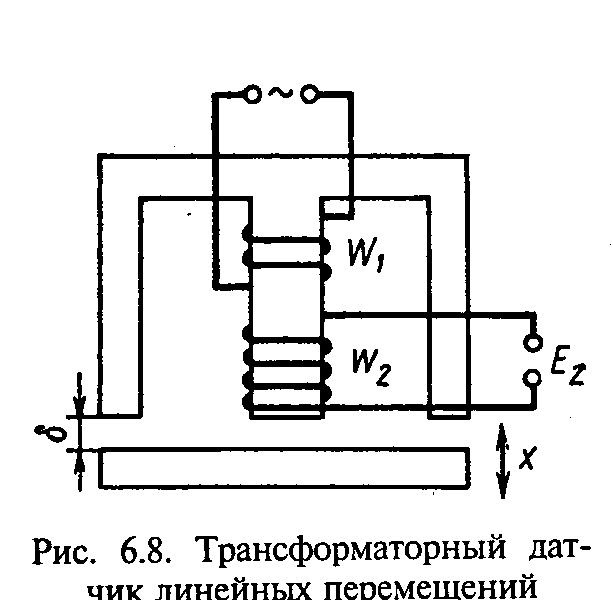 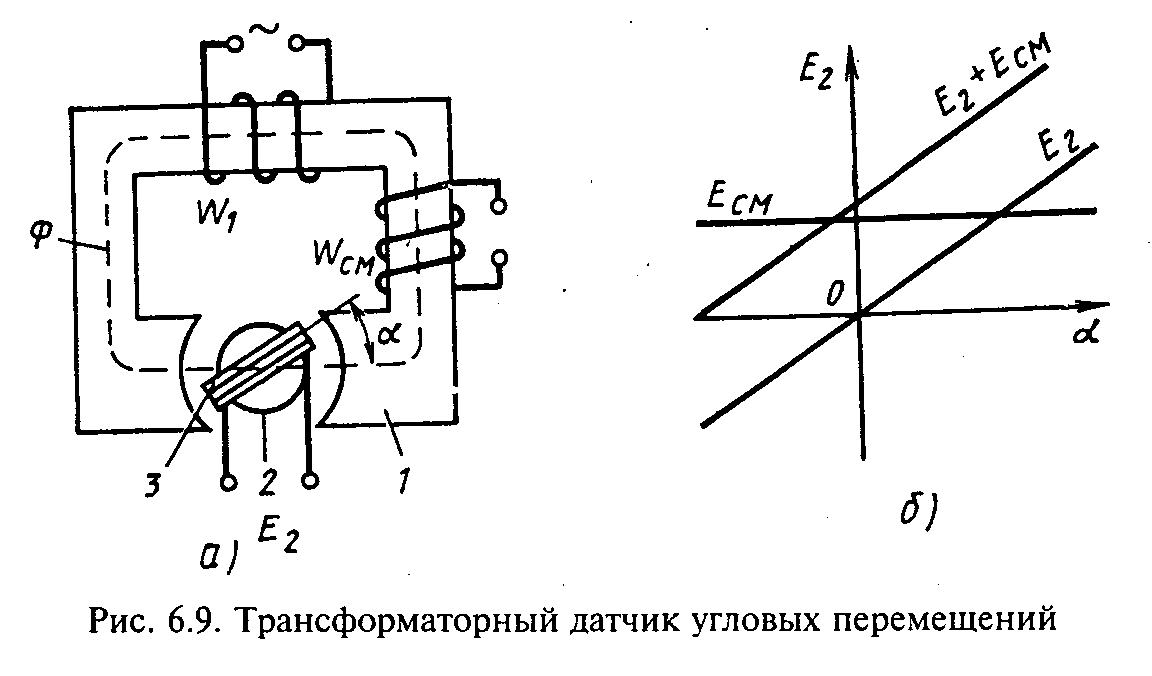 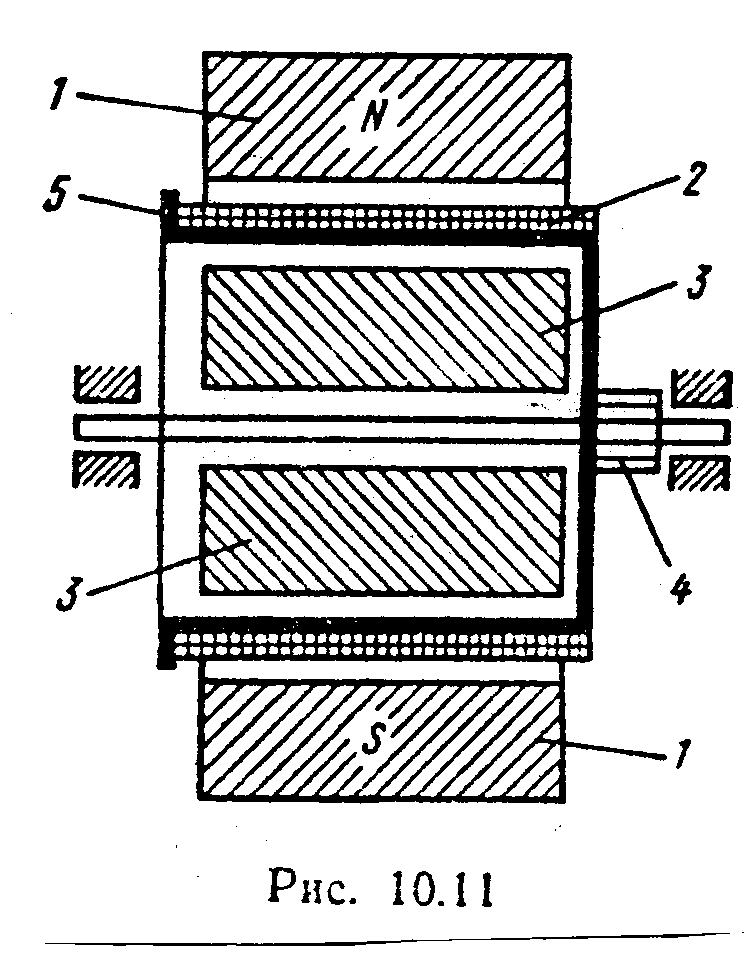 Трансформаторные  датчики линейных и  угловых перемещений
Тахогенератор
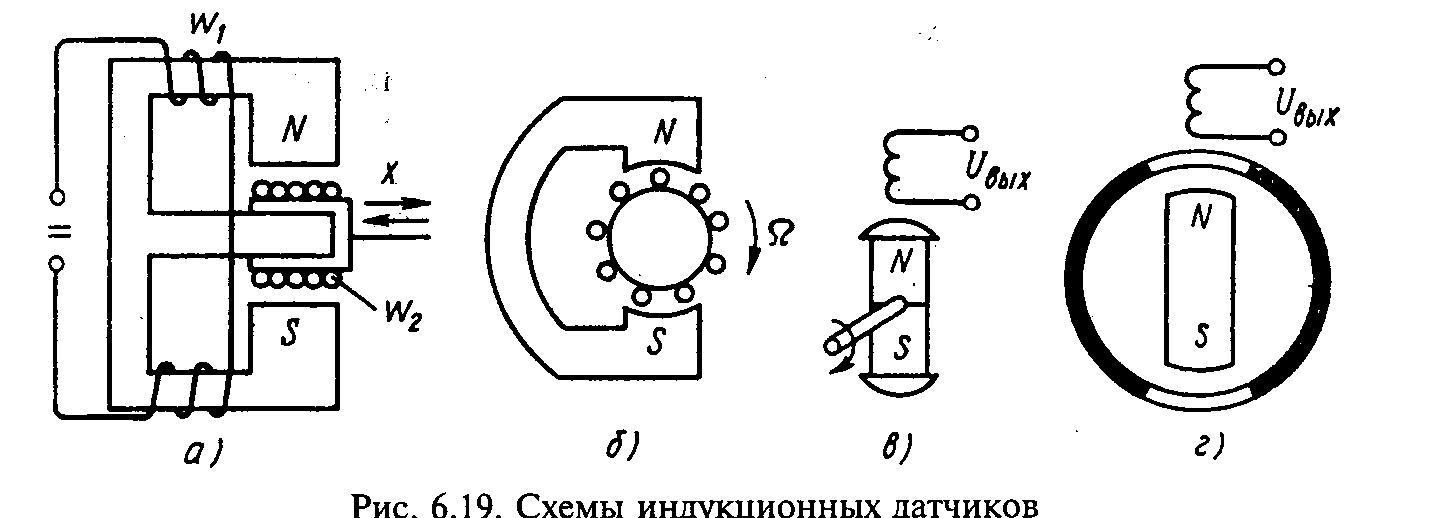 Индукционные   датчики линейных и  угловых перемещений
Термоэлектрический датчик
температуры
Пьезоэлектрический датчик
давления
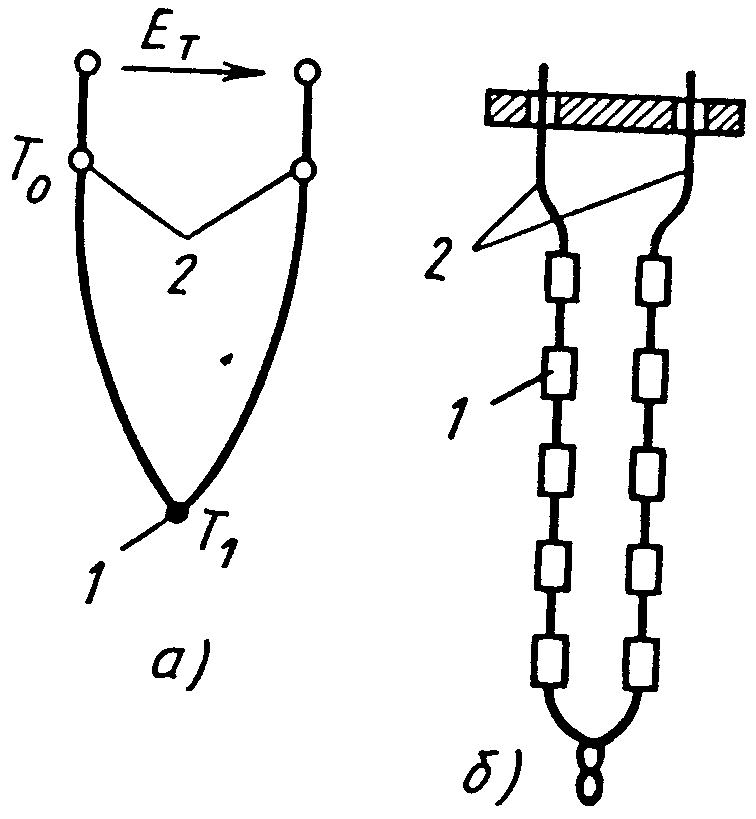 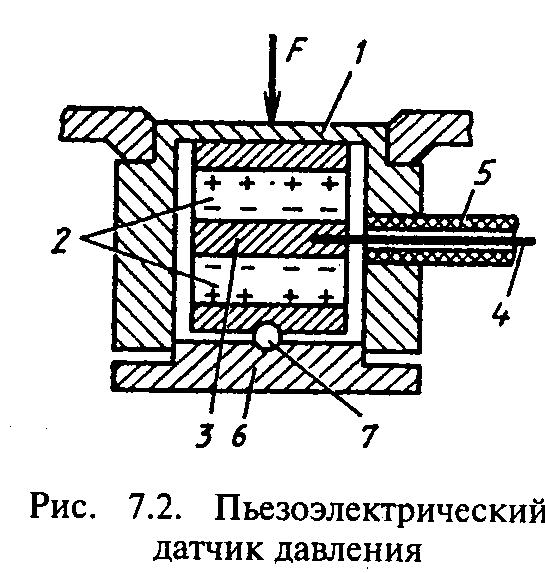 2
1
6
4
7
3
5
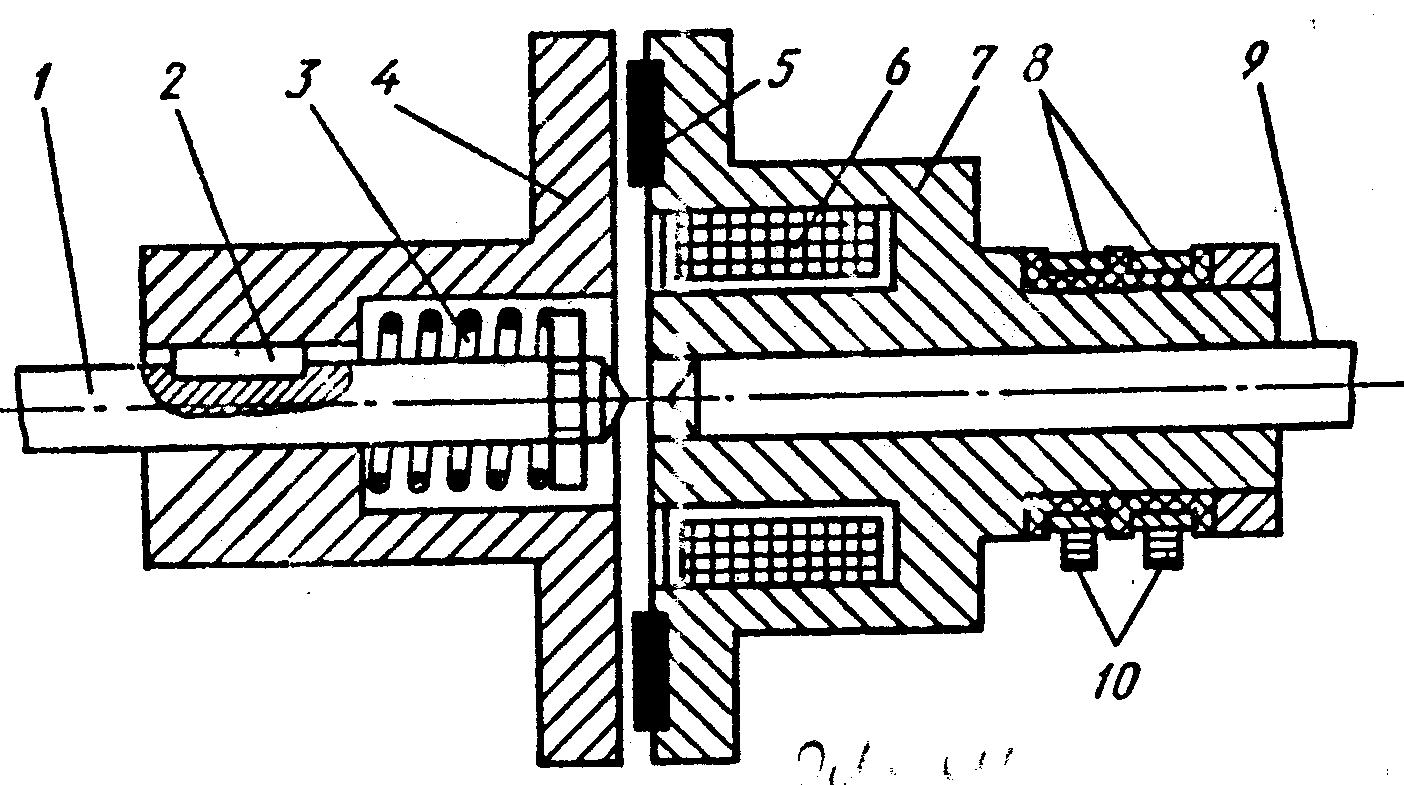 ПРОМЕЖУТОЧНЫЕ ЭЛЕМЕНТЫ
Порошковая   муфта
Электромагнитная  муфта
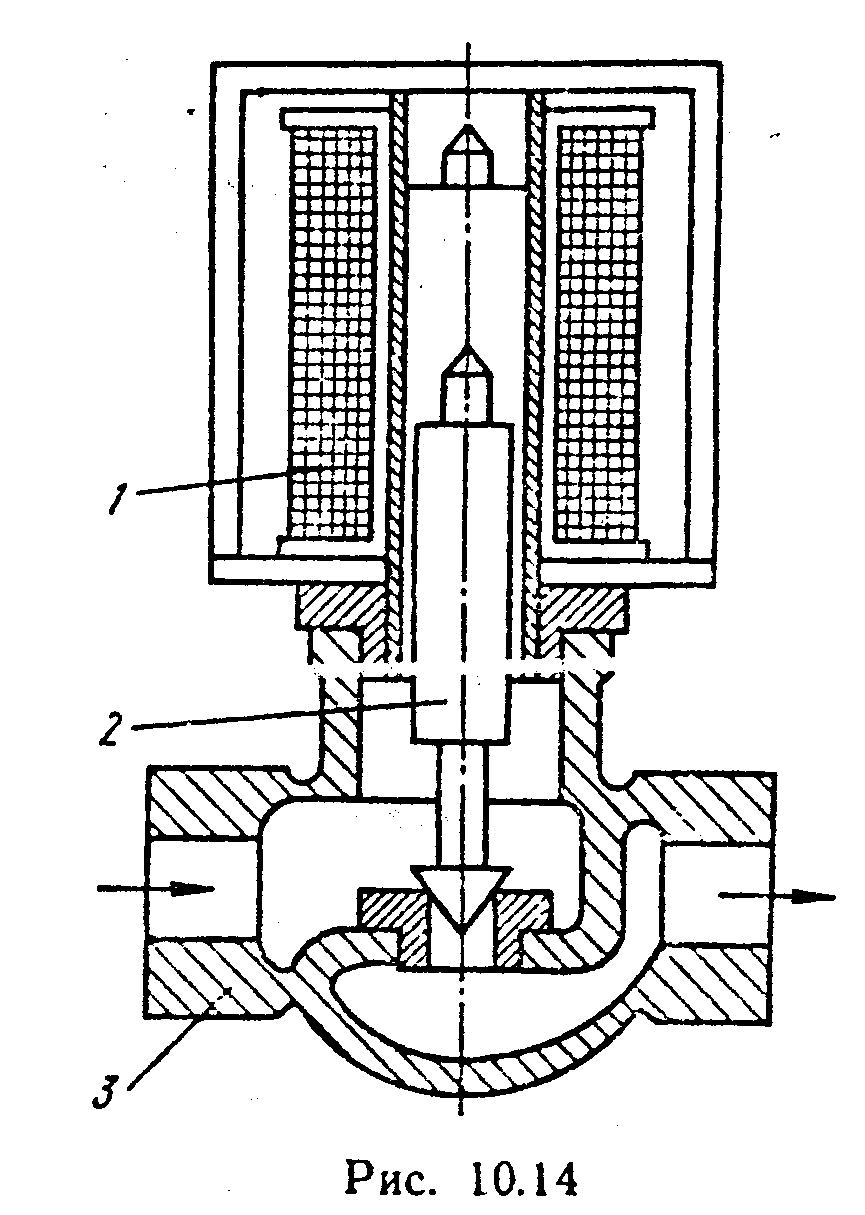 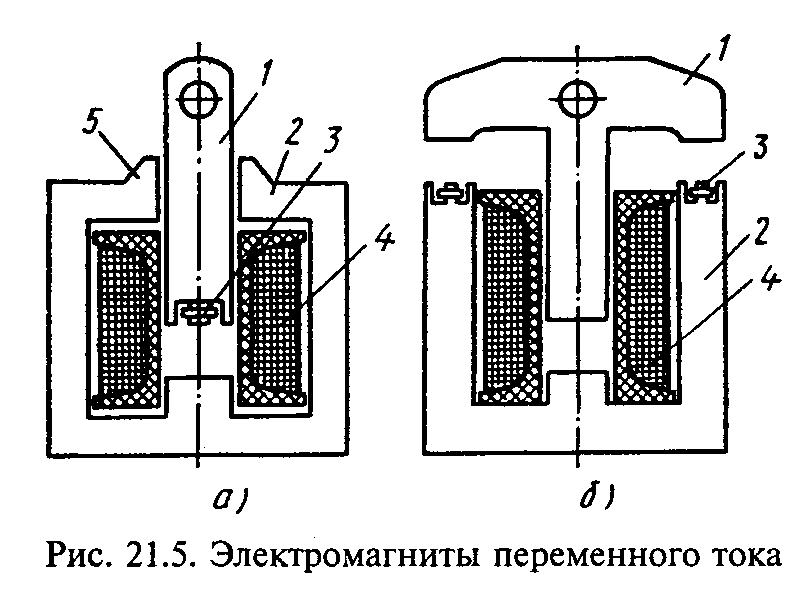 Электромагниты переменного тока
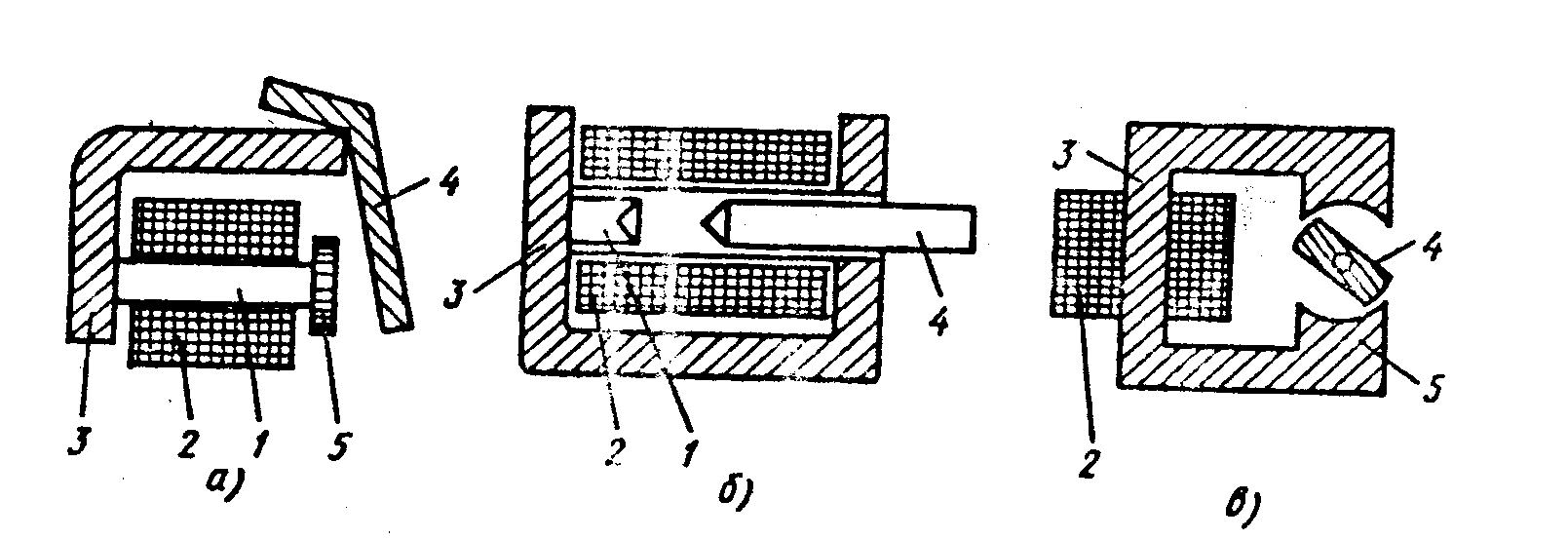 Электромагнитный вентиль
Электромагниты постоянного тока
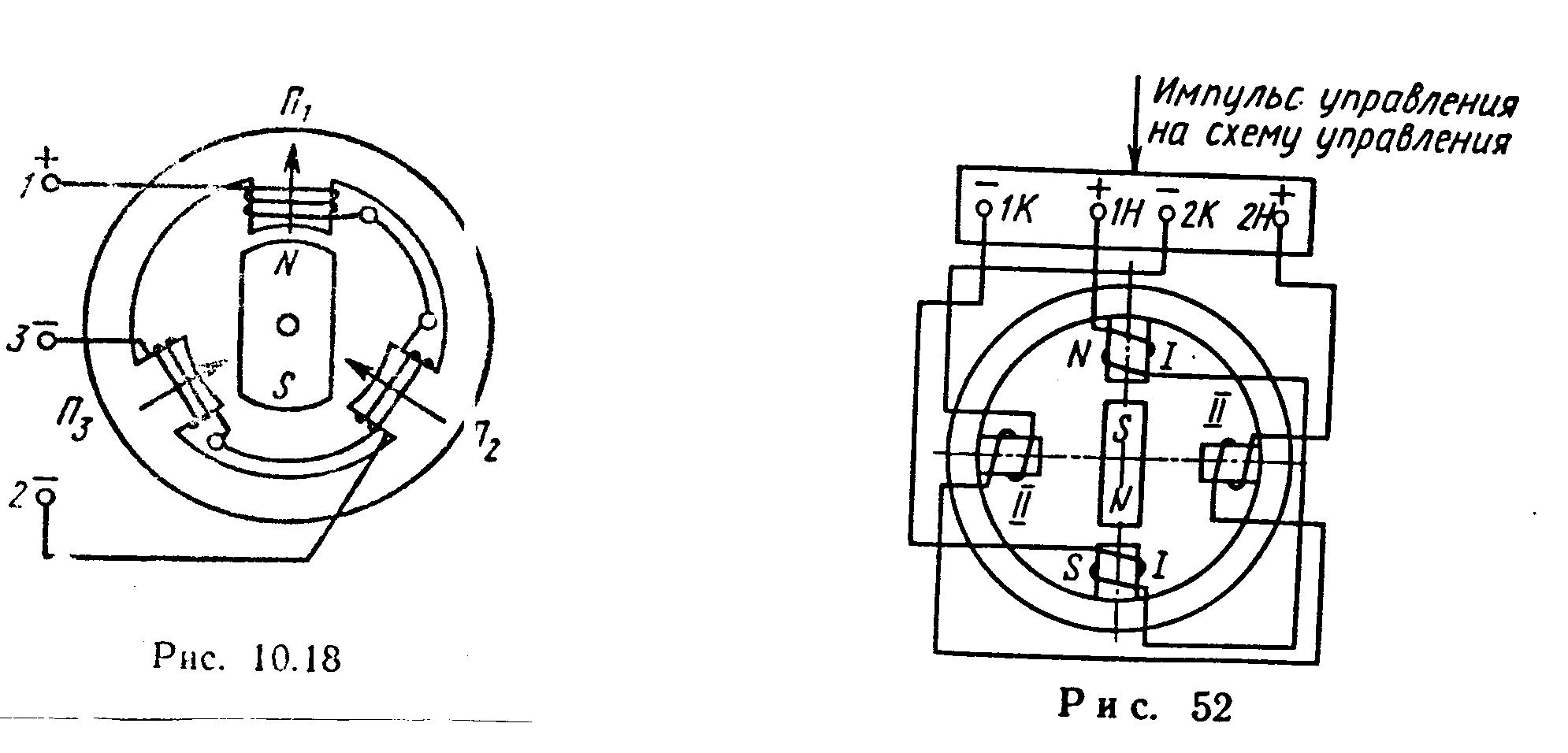 Самостоятельная работа
Контактные и бесконтактные промежуточные элементы.
Ферромагнитные промежуточные элементы.
Литература

1. Гальперин М.В, Электронная техника: учебник для спо. – 2-е изд., исправ. и доп. – М.: Форум: ИНФРА-М, 2014. – 351 с. . §8.10.1 – 10.3
2. Т.Ф. Берёзкина, Н.Г.Гусев «Задачник  по  общей  электротехнике с основами  электроники» М. Высшая  школа. 1983г